Для чего нужна дисциплина.
Вопрос.
Какие ассоциации у вас  возникают со словом «дисциплина»?
Какие виды дисциплины ты знаешь ?
Дисциплина – определенный порядок поведения людей, соответствующий сложившимся в обществе нормам права и морали или требованиям какой-либо организации.
Как вы думаете, зачем необходима дисциплина?
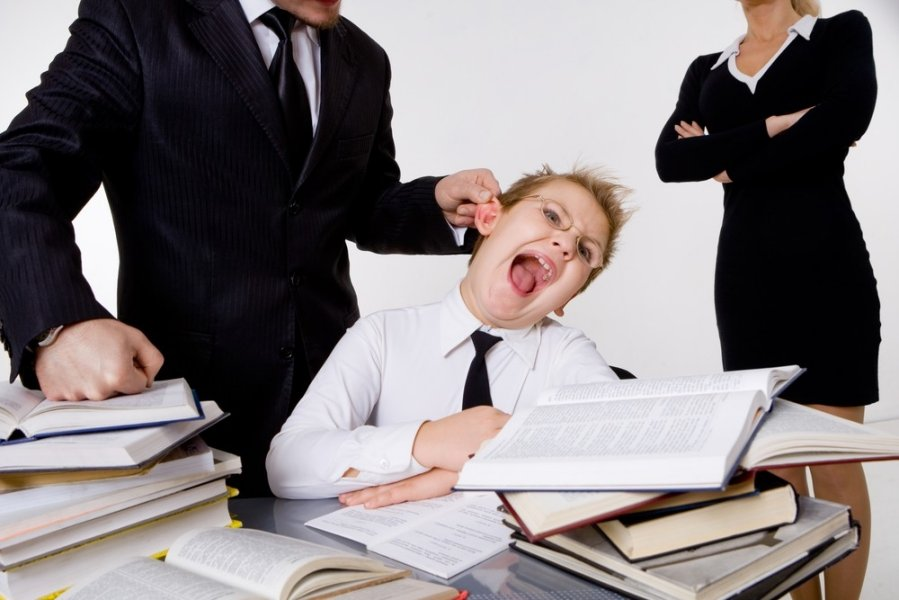 Виды дисциплины.
Общеобязательная;
 Специальная т.е. обязательна только для членов определенной организации.
Виды специальной дисциплины.
Воинская;
 Трудовая.
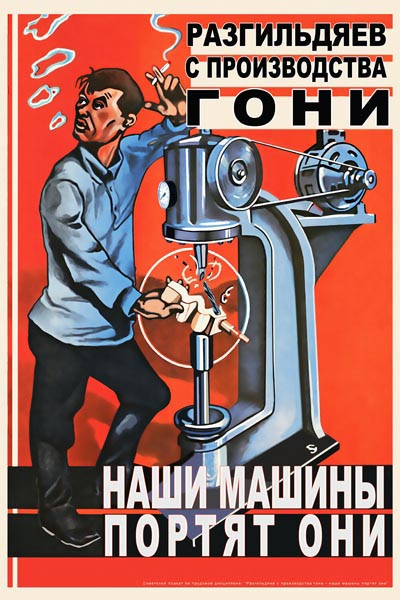 Внешняя дисциплина – правила соблюдаются только благодаря контролю со стороны.
Внутренняя дисциплина (самодисциплина) – соблюдение правил по внутреннему желанию человека.
Домашнее задание.
Найти пословицы и поговорки о дисциплине.
Подготовить сообщение о человеке , который обладает внутренней дисциплиной.